Stacks and Queues
William Killian
CSCI 162 – Introduction to Programming II
How do we interact with others?
How do we arrange ourselves?
Do we wait in “line” when purchasing items?
Do we cut in front of others?
What are we waiting for?
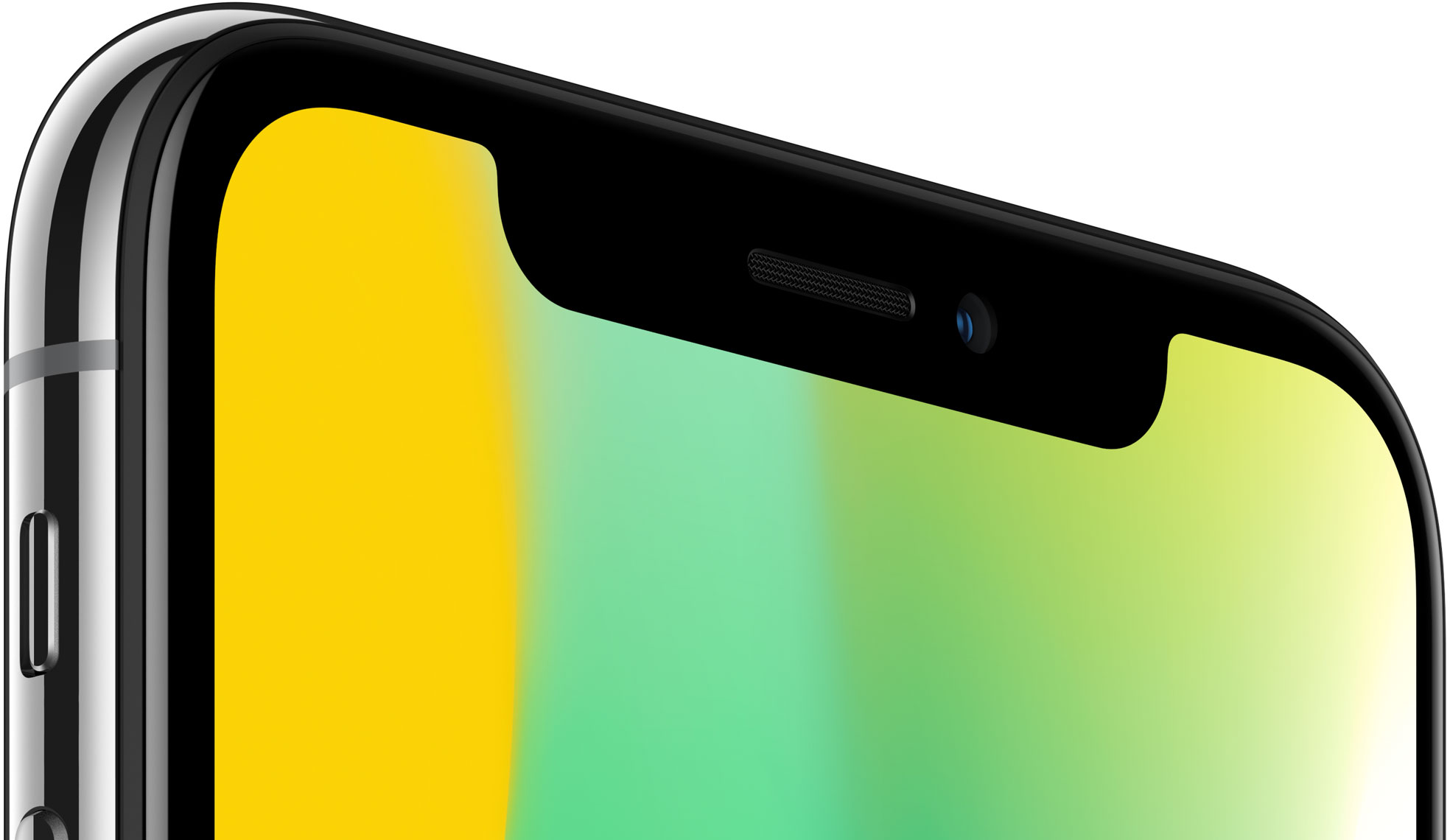 We Wait In Lines – The Basic Queue
"Queue – the British word for line”
– anonymous
The Basic Queue
The Basic Queue – Removal
The Basic Queue – Addition
The Basic Queue – Removal
The Basic Queue – Removal
The Basic Queue – Removal
The Basic Queue – Addition
The Basic Queue – Addition
Queues
First In First Out
What’s the pattern?
The Queue<E> ADT Interface
public interface Queue<E> {
    
    // insert
    boolean add(E element);
    
    // remove
    E remove();
    
    // examine
    E element();
The Queue<E> ADT Interface
// SPECIAL versions – can return null

    // insert
    boolean offer(E element);
    
    // remove
    E poll();
    
    // examine
    E peek();
A Better Queue<E>
void add(E element); // or enqueue
    E remove();          // or dequeue
    E peek();

Implementations?
Singly-Linked List
Doubly-Linked List
Array
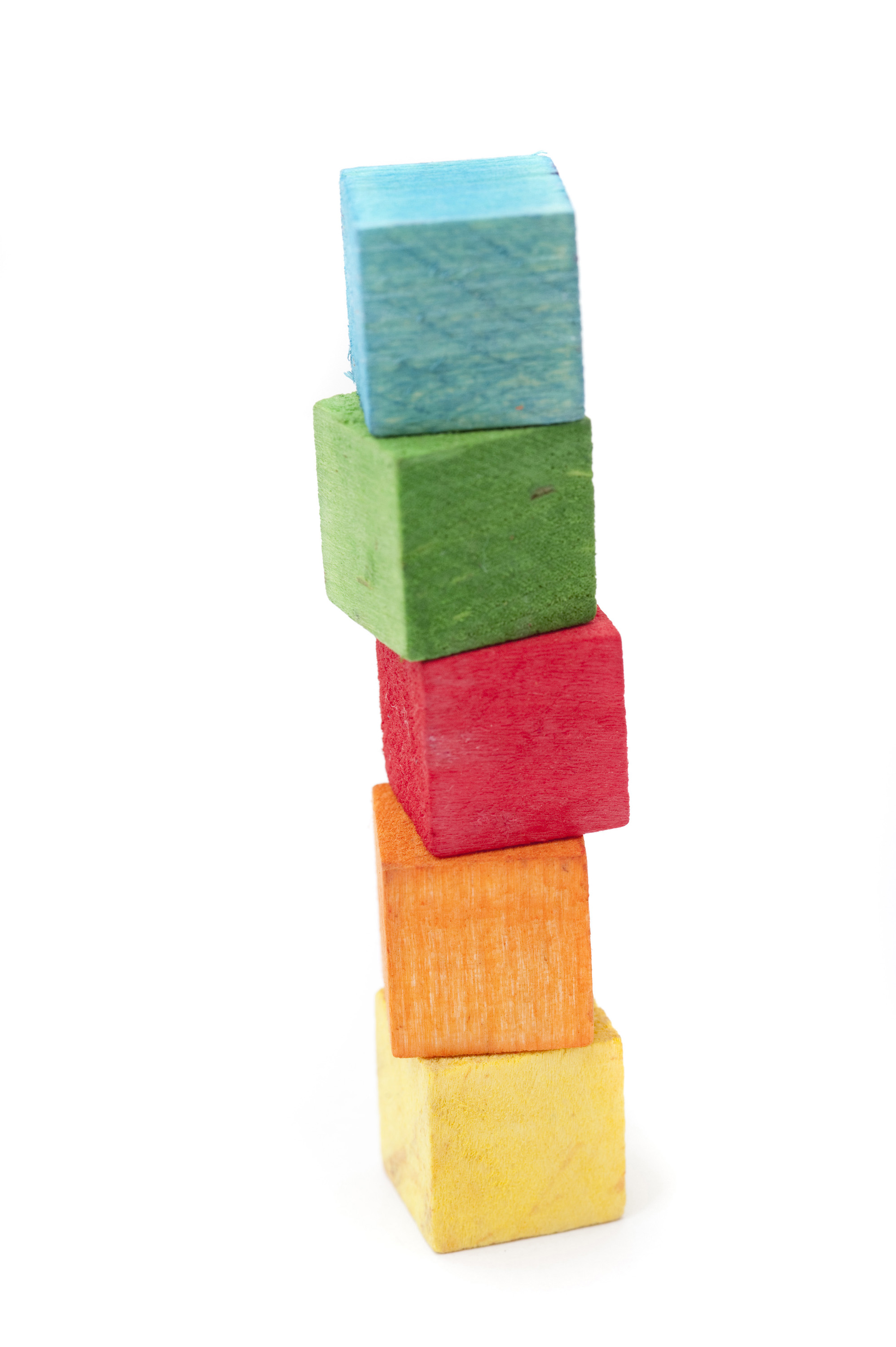 Who Misses Being a Kid?
What is the picture to the left?

Can we just remove the orange or yellow block?
Chaotic Evil?
Chaotic Good?

Let’s formalize what a stack does!
The Basic Stack
The Basic Stack – Add
The Basic Stack – Add
The Basic Stack – Removal
The Basic Stack – Removal
The Basic Stack – Removal
The Basic Stack – Add
The Basic Stack – Removal
The Basic Stack – Add
The Basic Stack – Add
Stacks
Last In First Out
The Stack<E> ADT Interface
public interface Stack<E> {
    // insert
    E push(E element);
    // remove
    E pop();
    // examine
    E peek();
    // empty
    boolean empty();
}
A Better Stack<E>?
The one on the last slide looks pretty good to me!

Implementations?
Singly-Linked List
Doubly-Linked List
Array